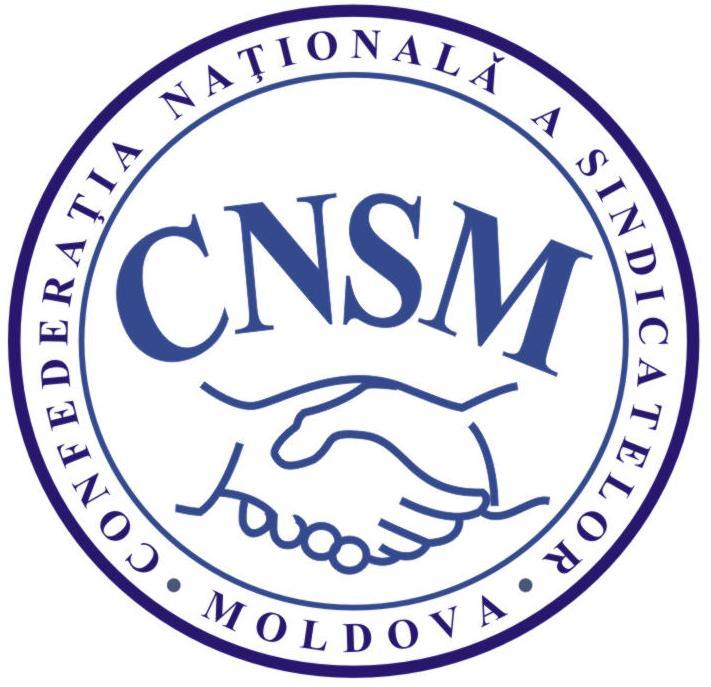 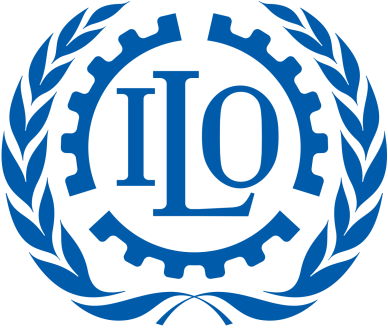 СООТВЕТСТВИЕ НАЦИОНАЛЬНЫХ ЗАКОНОДАТЕЛЬСТВ ПО ТРУДУ КОНВЕНЦИИ МОТ № 81 ОБ ИНСПЕКЦИИ ТРУДА И СООТВЕТСТВУЮЩЕМУ ПРОТОКОЛУ 1995 ГОДА26-27 сентября 2018Тбилиси, Грузия
1
Конвенции Международной Организации Труда
Республика Молдова ратифицировала Конвенции Международной Организации Труда № 81; 119; 127; 129; 152; 155; 182; 184; 187.

Как следствие ратификации Конвенции МОТ № 81 об инспекции труда в промышленности и торговле в 1995 г. и Конвенции МОТ № 129 об инспекции труда в сельском хозяйстве в 1997 г., Парламент Республики Молдова принял Закон о Государственной инспекции труда № 140-XV от 10.05.2001 г.
Закон о Государственной инспекции труда № 140-XV от 10.05.2001 г.
Закон устанавливал задачи и функции Государственной инспекции труда, способ, условия и процедуру осуществления государственного контроля за соблюдением законодательных и других нормативных актов в сфере труда, права инспеторов труда, такие как право на бесприпятственный доступ на рабочие места, в служебные и производственные помещения и другие положения, вытекающие из вышеупомянутых Конвенций МОТ.

Национальное законодательство было приведено в полное соответствие с положениями международного законодательства в данной области и в первую очередь, с положениями Конвенций МОТ № 81 и 129.
Закон о государственном контроле предпринимательской деятельности № 131 от 8 июня 2012 г.
Деятельность органов государственного контроля, включая деятельность Государственной инспекции труда, подпала под действие Закона № 131/2012, положения которого противоречат положениям Конвенций МОТ № 81 и 129.

Как следствие этого, государственный контроль за соблюдением законодательных и других нормативных актов в области трудовых отношений, включая охрану здоровья и безопасность труда, сильно пострадал.
Меры принятые Национальной конфедерации профсоюзов Молдовы
18 июня 2013 г. Национальная конфедерация профсоюзов Молдовы направила в Международное бюро труда Жалобу на Правительство Республики Молдова в связи с несоблюдением положений ст. 12 Конвенции МОТ № 81 об инспеции труда в промышленности и торговле.

Комитет экспертов по применению конвенций и рекомендаций, в своем Докладе № GB 323/INS/11/6 от 24 марта 2015 г., подтвердил несоответствие положений Закона № 131/2012 положениям Конвенций МОТ № 81 и 129 и потребовал от Правительства Республики Молдова незамедлительно принять меры, необходимые для обеспечения эффективного внедрения положений ст. 12 и 16 Конвенции МОТ № 81 об инспекции труда в промышленности и торговле.
Правительство Республики Молдова обязалось принять определенные меры, в том числе посредством подписания Страновой программы достойного труда на 2016-2020 г. г. (п. 2.3.1. – а именно: приведение национального законодательства в соответствие с положениями Конвенции МОТ № 81, согласно рекомендациям Комитета экспертов МОТ от 24 марта 2015 г.), положения ст. 12 и 16 этого международного акта не были внедрены в национальное законодательство Республики Молдова.
Одно из основных препятствий для деятельности Государственной инспеции труда на тот момент касалось крайней затруднительности или, даже, практической невозможности процедуры осуществления инспекторами труда внезапных проверок.  
Начиная с 1 апреля 2016 г. Парламент Республики Молдова, посредством учреждения моратория (на 6 месяцев) на государственный контроль, создал еще одно препятствие для деятельности Государственной трудовой инспеции.
Комитет экспертов МОТ привлек внимание Правительства Республики Молдова к тому факту, что подобное ограничение не может быть установлено в отношении инспекции труда, поскольку любой мораторий, наложенный на инспекцию труда, является грубым нарушением Конвенций МОТ № 81 и 129.
Закон № 230 от 23 сентября 2016 г.
Несмотря на то, что Парламент Республики Молдова внес ряд поправок в Законы № 131/2012 и № 140/2001, в том числе посредством принятия Закона № 230 от 23.09.2016 г., эти поправки не устранили противоречия между национальным законодательством и Ковенцией МОТ № 81, а наоборот, дополнили их. 
Одновременно со вступлением в силу Закона № 230/2016, функции Государственной инспекции труда, касающиеся проведения проверок в области охраны здоровья и безопасности труда, а также расследования несчастных случаев на производстве, были переданы другим 10 контролирующим органам (с 27.10.2017).
Закон № 186-XVI от 10 июля 2008 года об охране здоровья и безопасности труда
Статья 231. Обеспечение государственного контроля
Государственный контроль за соблюдением работодателями настоящего закона и других нормативных актов по охране здоровья и безопасности труда осуществляется следующими компетентными органами в области безопасности на рабочем месте:
Национальное агентство по безопасности пищевых продуктов;
Агентство по защите прав потребителей и надзору за рынком;
Национальное агентство общественного здоровья;
Инспекция по охране окружающей среды;
Национальное агентство автомобильного транспорта;
Закон № 186-XVI от 10 июля 2008 года об охране здоровья и безопасности труда
Статья 231. Обеспечение государственного контроля
Государственный контроль за соблюдением работодателями настоящего закона и других нормативных актов по охране здоровья и безопасности труда осуществляется следующими компетентными органами в области безопасности на рабочем месте:
Орган гражданской авиации;
Агентство водного транспорта;
Национальное агентство по регулированию в энергетике;
Национальное агентство по регулированию в области электронных коммуникаций и информационных технологий
 Агентство по техническому надзору.

(Ст.231 введена Законом N 185 от 21.09.2017, в силу 27.10.2017)
По запросу Министерства труда, социальной защиты и семьи Республики Молдова, в ноябре 2017 г., Междурнародное бюро труда предприняло техническую миссию для установления деталей реформы национальной системы инспекции труда и изучения возможностей технической поддержки со стороны МОТ для ее реализации.
 
В результате проведенной миссии, эксперты Международного бюро труда идентифицировали множество недостатков реформы.
Недостатки реформы
децентрализация Государственной инспекции труда, без обеспечения того, что децентрализованные территориальные составят систему, которая позволит им функционировать, и без выделения им соответствующих бюджетных средств противоречит положениям Конвенции;
 
инспекторы некоторых агентств, наделенных полномочиями по осуществлению контроля в области охраны здоровья и безопасности труда, не имеют статуса государственных служащих, что также противоречит положениям Конвенции;

некоторые агентства, наделенные полномочиями по осуществлению контроля в области охраны здоровья и безопасности труда, не имеют территориальных органов, что, в совокупности с их другого рода компетенцией и сферой деятельности, может генерировать риск для определенных отраслей и работников и т.д.
Меры принятые Национальной конфедерации профсоюзов Молдовы
Как следствие, функции инспекции труда в области охраны здоровья и безопасности труда, а также проверка условий труда, расследование несчастных случаев на произоводстве остались вне механизмов реализации. 
 
По этой причине НкпМ в своих обращениях потребовала от Парламента и Правительства Республики Молдова вмешательства и принятия срочных мер в целях обеспечения разрешения возникших проблем законодательного порядка относительно институциональной структуры в области государственного контроля.
Требования НкпМ были проигнорированы.
Закон о внесении изменений и дополнений в некоторые законодательные акты № 79  от  24.05.2018 (Мониторул Офичиал № 195-209/338 от 15.06.2018)
Едиственное что смогли достичь:
Раследование несчастных случаев, в отступление от положений Закона об охране здоровья и безопасности труда № 186/2008 в течение года со дня опубликования настоящего закона обязанности, предусмотренные в пункте f) статьи 232, части (3) статьи 233 и пункте b) части (2) статьи 236 Закона об охране здоровья и безопасности труда, исполняет Государственная инспекция труда (c 15 июня 2018 года).
Комитет экспертов МОТ по применению конвенций и рекомендаций в своем докладе на 107-й сессии Международной конференции труда 2018 года (см. ILC.107 / III (A), стр. 443-446), вновь подтвердил, что «ограничения на проведение внезапных проверок, содержащиеся в ст. 18 и 19 Закона о государственном контроле над предпринимательской деятельностью № 131 от 08.06.2012 несовместимы с требованиями, предусмотренными ст. 12 (1) (a) и (b) Конвенции МОТ № 81/1947 о инспекции труда в промышленности и торговле и положения ст. 16 (1) (a) и (b) Конвенции МОТ № 129».
Комитет экспертов по применению конвенций и рекомендаций призвал Правительство Республики Молдова предпринять необходимые меры:
в целях внесения, в ближайшем будущем, необходимых изменений в национальное законодательство,
в целях обеспечения более частых и тщательных проверок, и
в целях обеспечения эффективного применения соотвествующих положений законодательства, в соответствии с положениями ст. 12 и 16 Конвенции МОТ № 81, а также ст. 21 Конвенции МОТ № 129, 
до настоящего времени национальное законодательство в области осуществления государственного контроля за соблюдением законодательных и других нормативных актов в области трудовых отношений и охраны здоровья и безопасности труда не приведено в соответствие с положениями вышеупомянутых Конвенций МОТ.
Закон о государственном контроле предпринимательской деятельности № 131 от 8 июня 2012 г.(Закон о внесении изменений в некоторые законодательные акты № 179  от  26.07.2018 Мониторул Офичиал № 309-320/498 от 17.08.2018)
Статью 4 дополнить частями (13)–(16) следующего содержания:
«(13) При осуществлении планового или внезапного контроля контролирующий орган имеет в виду прежде всего возможность осуществления контроля путем прямого запроса от проверяемого лица документов и другой информации согласно части (12). Только в случае недостаточности имеющихся документов и информации для установления соблюдения законодательства лицом, подлежащим контролю, или исходя из вида контроля и анализа рисков контролирующий орган осуществляет контроль на месте.
Здоровье работников – одна из основных проблем и важная составляющая потенциала рабо­чей силы, поэтому   Национальная конфедерация профсоюзов Молдовы (НКПМ), уделяет особое внимание данному вопро­су. 

Решение о создании инспекции было принято Конфедеральным комитетом НКПМ 1 октября 2012 года и является частью Стратегии по обеспечению безопасности трудящихся.

В настоящее время количество персонала Инспекции труда профсоюзов составляет 10 единиц.
Инспекция труда профсоюзов является структурной единицей Национальной конфедерации профсоюзов Молдовы которая осуществляет свою деятельность в соответствии со ст. 386, ч. (2), п. а) Трудового кодекса Республики Молдова, Уставом НКПМ, программными документами руководящих органов Конфедерации и Положением Инспекции труда профсоюзов.
Деятельность Инспекции труда профсоюзов ориентирована на достижение Стратегии НКПМ на 2017-2022 годы:

активное участие в процессе согласования законодательных и нормативных актов охраны здоровья и безопасности на рабочем месте и постоянная адаптация законодательства на местах к изменениям, установленным европейскими стандартами;
совершенствование и модернизация проверки условий труда на рабочих местах;
оказание методической и практической помощи поддержку по возникающим вопросам оценки профессионального риска на рабочих местах;
внедрение инструментальных замеров уровней факторов производственной среды, которые отражаются в карте условий труда на рабочем месте.
Инспекции труда профсоюзовосуществляет следующие функции:
в области трудовых отношений контролирует соблюдение положений законодательных и других нормативных актов, относящихся к:
     - индивидуальному трудовому договору и коллективному трудовому договору;    - трудовой книжке;    - рабочему времени и времени отдыха;    - трудовой дисциплине;     - труду несовершеннолетних и женщин;    - оплате труда;    - гарантиям и компенсациям, вытекающим из трудовых отношений;    - другим положениям трудового законодательства;
Инспекции труда профсоюзовосуществляет следующие функции:
в области охраны здоровья и безопасности труда контролирует соблюдение положений законодательных и других нормативных актов, относящихся к охране здоровья и безопасности труда;
участвует в расследовании несчастных случаев на производстве;
участвует в разработке национальных и отраслевых проектов по улучшению условий охраны здоровья и безопасности труда;
рассматривает обращения профсоюзных организаций и членов профсоюза по вопросам, относящимся к правам и гарантиям в области труда;
сотрудничает в области трудового законодательства с государственными органами;
Инспекции труда профсоюзовосуществляет следующие функции:
оказывает методическую помощь представителям профсоюзов в составе комитетов ОЗБТ;
обобщает положительный опыт применения и соблюдения законодательных и нормативных актов по ОЗБТ и вносит предложения по их совершенствованию;
информирует государственные органы и местные публичные власти о нарушениях законодательства о труде со стороны работодателей и руководителей рабочих мест;
Инспекции труда профсоюзовосуществляет следующие функции:
оказывает методическую поддержку и консультацию профсоюзным организациям в области ОЗБТ при разработке проектов трудовых коллективных соглашений и договоров;
оказывает методическую помощь членам комиссий по аттестации рабочих мест, с точки зрения ОЗБТ, в  разработке планов деятельности по приведению условий труда и средств производства в соответствие с нормативными требованиями;
пропагандирует положительный опыт в области ОЗБТ через средства массовой информации, во время семинаров по обучению или переподготовке представителей профсоюзов.
Инспекции труда профсоюзовосуществляет следующие функции:
Инспекции труда профсоюзов проводит инструментальные измерения уровней факторов производственной среды на рабочих местах, на предприятиях, в учреждениях и организациях, в которых действуют профсоюзные организации.

Список был согласован с председателями национально-отраслевых профсоюзных центров.
Спасибо за внимание!